September 2024
DCN 15-24-0532-00-04ab
Project: IEEE P802.15 Working Group for Wireless Personal Area Networks (WPANs)
Submission Title: 	Non-interleaved MMS comment resolution
Date Submitted: 	September 12, 2024
Source: 	Riku Pirhonen (NXP) 
Abstract: Current UWB Multi-millisecond (MMS) operation supports interleaved transmission of initiator and responder ranging packets. This proposals introduces minimal changes to allow also non-interleaved operation to support traditional SS-TWR and DS-TWR.   
Purpose:	 Propose non-interleaved option for MMS by introducing ExtendedRpDuration.
Notice:	This document has been prepared to assist the IEEE P802.15.  It is offered as a basis for discussion and is not binding on the contributing individual(s) or organization(s). The material in this document is subject to change in form and content after further study. The contributor(s) reserve(s) the right to add, amend or withdraw material contained herein.
Release:	The contributor acknowledges and accepts that this contribution becomes the property of IEEE and may be made publicly available by P802.15.
Slide 1
R. Pirhonen
This presentation
Graphical presentation of
 Non-Interleaved SS- and DS-TWR for UWB Driven Mode
Non-Interleaved SS- and DS-TWR for NBA-MMS
Non-Interleaved SS- and DS-TWR for UWB Driven Mode with SP0 control packet
Recap of the key comments presented in DCN 15-24-0409-01-04ab
ExtendedRpDuration in Draft 1 “Management MAC Configuration Field” 
macMmsExtendedRpDuration to  MAC PIB attributes
Stylized proposal how to edit the figures in 10.38.5
Some minor text edits in 10.38.5
Non-Interleaved SS- and DS-TWR for UWB Driven Mode
3 x RpDuration
Reporting phase
2 x RpDuration
Report content:
Responder Treply1
Initiator Treply2
RpDuration
Initiator
1 ms slot
Responder
UWB SYNC+SFD
UWB RSF/RIF
Note that RpDuration can be longer than, e.g., exact 5 ms
ExtendedRpDuration defines number of MMS packets
Non-Interleaved SS- and DS-TWR for NBA-MMS
3 x RpDuration
Reporting phase
2 x RpDuration
Report content:
Responder Treply1
Initiator Treply2
RpDuration
Initiator
1 ms slot
Responder
UWB SYNC+SFD
UWB RSF/RIF
Initiator NB slots length is defined by macMmsRcpPollNSlots
Responder NB slot length is defined be macMmsRcpRespNSlots
ExtendedRpDuration defines number of MMS packets
NB packet
Non-Interleaved SS- and DS-TWR for UWB Driven Mode with SP0 control packet
3 x RpDuration
Reporting phase
2 x RpDuration
RpDuration
Initiator
1 ms slot
Responder
UWB SYNC+SFD
UWB RSF/RIF
ExtendedRpDuration defines number of MMS packets
UWB SP0 CNTRL
10.38.9.3.12 The Management MAC Configuration field
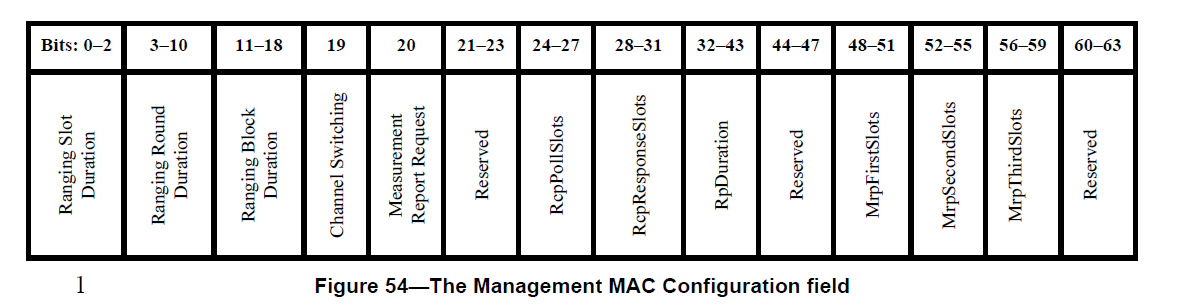 Add ExtendedRpDuration bits (955)
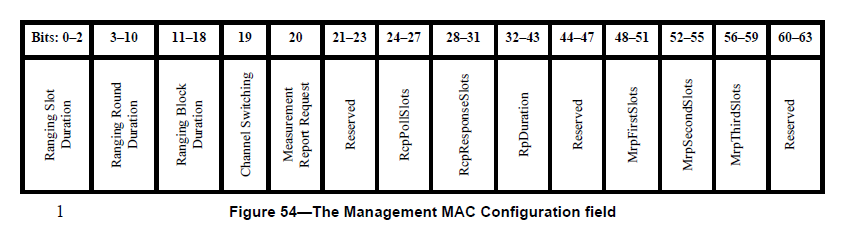 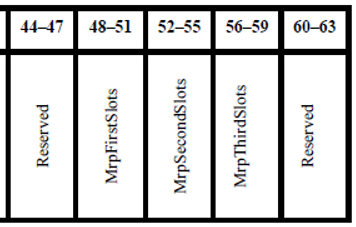 44-45
46-47
ExtendedRpDuration
10.38.9.3.12 The Management MAC Configuration field
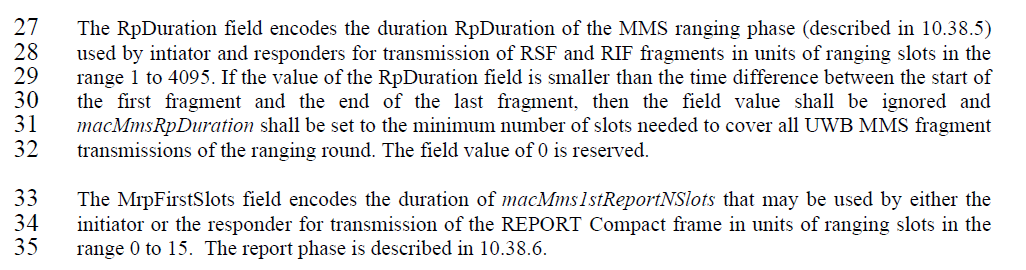 Add description below the Figure (956)
Page 86, line 33The ExtendedRpDuration field enables non-interleaved MMS packets by extending the ranging phase to double or triple of the RpDuration. By default, bits are 00, which means interleaved initiator and responder transmissions. Bit values 01 mean double RpDuration and non-interleaved transmission by initiator and responder as shown in Figure XX [in chapter 10.38.5], and bits set to 10 mean triple RpDuration and non-interleaved transmissions by initiator – responder – initiator, as shown in figure XX [in chapter 10.38.5]. Bit combination 11 is reserved.
10.38.10.1 MMS specific MAC PIB attributes
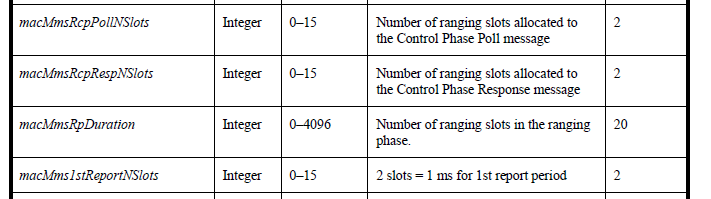 Add MAC PIB attribute
Page 125, line 1, table 20 (959)
10.38.5 UWB MMS ranging phase
Add Figures to illustrate non-interleaved response possible with ExtendedRpDuration
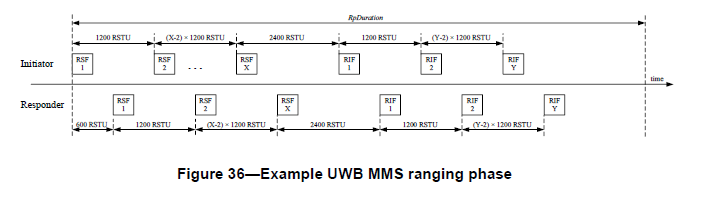 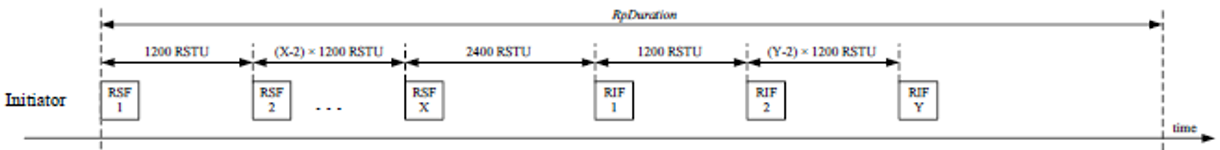 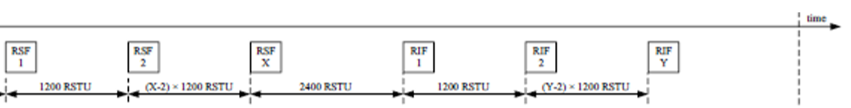 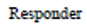 Figure XX – Example non-interleaved UWB MMS ranging  phase with 2xRpDuration (macMmsExtendedRpDuration = 1)
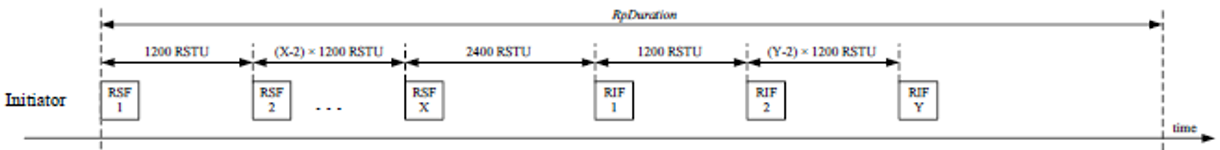 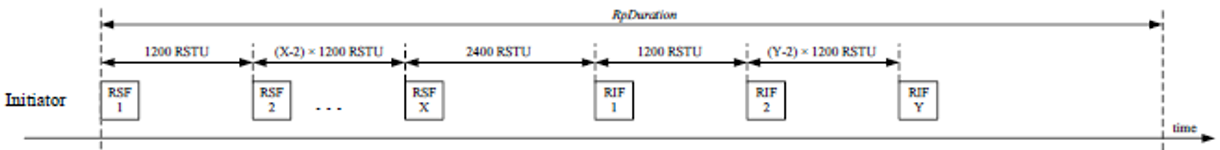 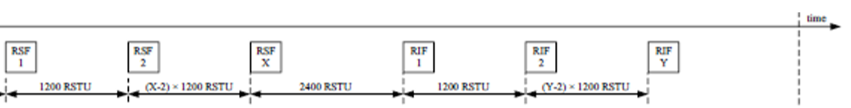 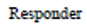 Figure XX – Example non-interleaved UWB MMS ranging phase with 3xRpDuration (macMmsExtendedRpDuration = 2)
Example with ExtendedRpDuration value 1 (2xRpDuration) and 2 (3xRpDuration) (97)
Other text edits throughout the document
10.38.5 UWB MMS ranging phase (952)p 69, line 7. In non-interleaved mode responder shall start transmission of MMS packet after one RpDuration from the start of the ranging phase, and when DS-TWR is desired, initiator may transmit a second MMS packet after two RpDurations from the start of the ranging phase.
10.38.5 UWB MMS ranging phase (953)p 69, line 12. After macMmsRpDuration, or in case of non-interleaved mode after double or triple macMmsRpDuration as defined by the ExtendedRpDuration, and transmission and reception of all the fragments…
Summary of comments 952, 953, 97, 954, 955, 956, 959
DS-TWR for MMS – reference from IEEE802.15.4
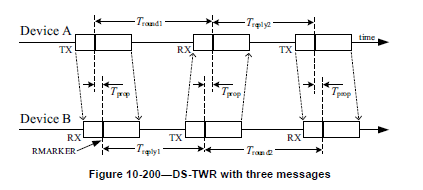